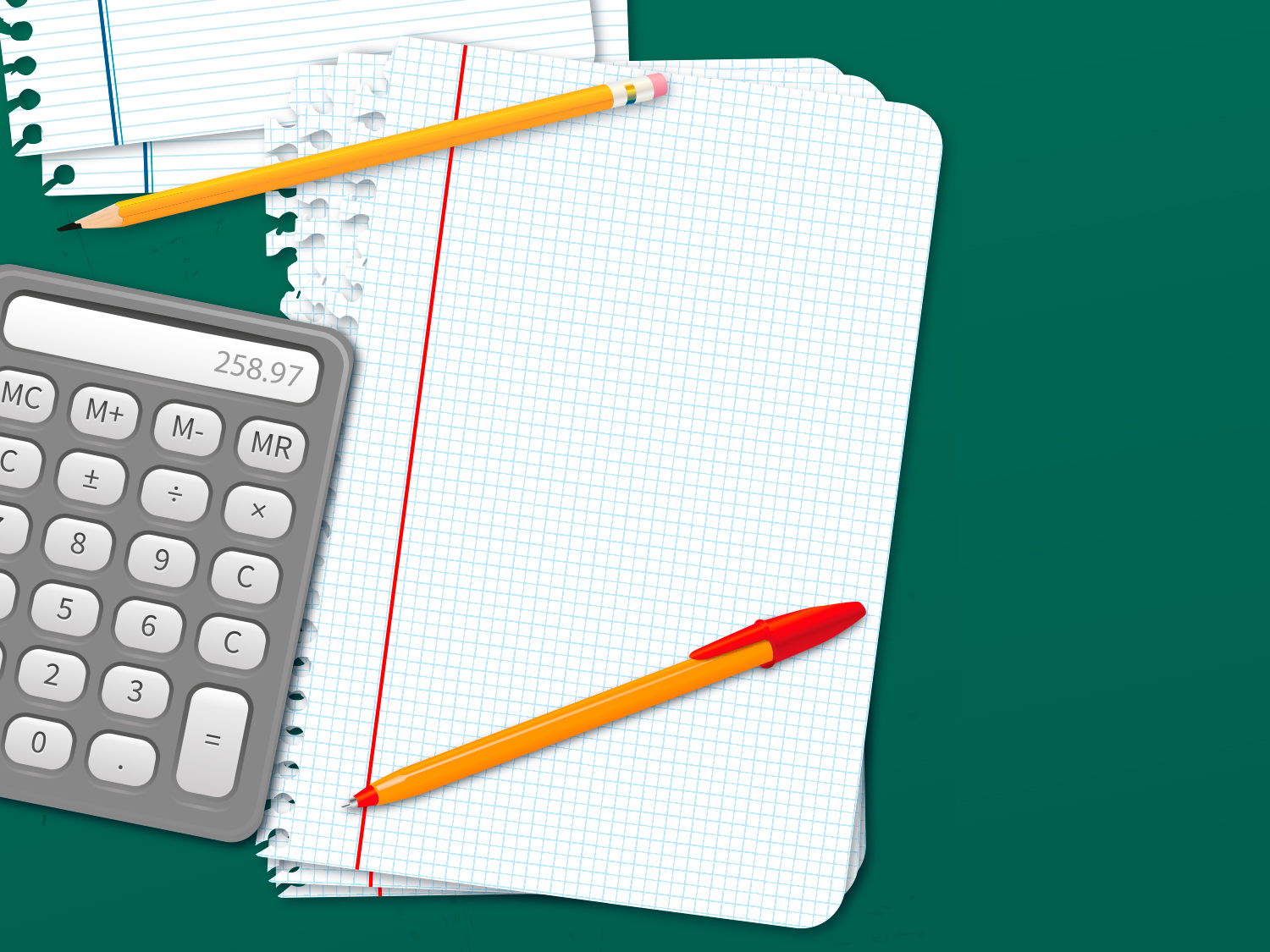 Розв’язування вправ по темах«Задачі та вправи на всі дії з натуральними числами. Відрізок, промінь, пряма. Координатний промінь, шкала»
Мета уроку:
Освітня: систематизувати, розширити і поглибити знання, вміння учнів застосовувати різні способи розв’язування вправ та задач. Вчитися застосовувати отримані вміння та навички при вирішенні завдань.
Розвиваюча: сприяти розвитку спостережливості, вмінню аналізувати, порівнювати, робити висновки.
Виховна: спонукати учнів до самоконтролю, взаємоконтролю, викликати потребу в обґрунтуванні своїх висловлювань.
«Пам’ятайте, хочете навчитися плавати, сміливіше входьте у воду. Хочете навчитися математики, беріться за завдання. Кожне розв’язання є своєрідним мистецтвом пошуку.»Михайло Пилипович Кравчук
Правила роботи на уроці
Бути активним.
Поважати думку товариша.
Бути доброзичливим.
Не перебивати!
Поважати правила роботи в класі.
Нікого не засуджувати!
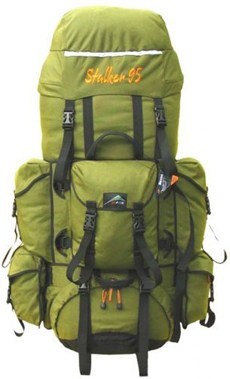 1 Етап     «Збираємо рюкзаки»
ДИВИСЬ НЕ ПОМИЛИСЬ!
Чи можна на координатному промені OX відкласти одиничний відрізок мільйон разів? (Ні)
A
N
M
R
T
O
2 Етап «Вирушаємо у подорож»
Розв’яжіть задачі
На відрізку АВ завдовжки 41 см позначено точки С і D так, що АD = 29см, ВС = 18см. Знайди довжину відрізка СD.
        
                                     А                                  С       D               B       
На малюнку зображено шкалу спідометра. Яка швидкість 
       автобуса в даний момент ?                                





3.   На малюнку PN = 40 см, QN = 23 см, MQ = 38 см. Знайди    
      довжини відрізків PQ, MP.
                                   M                                P               Q                       N
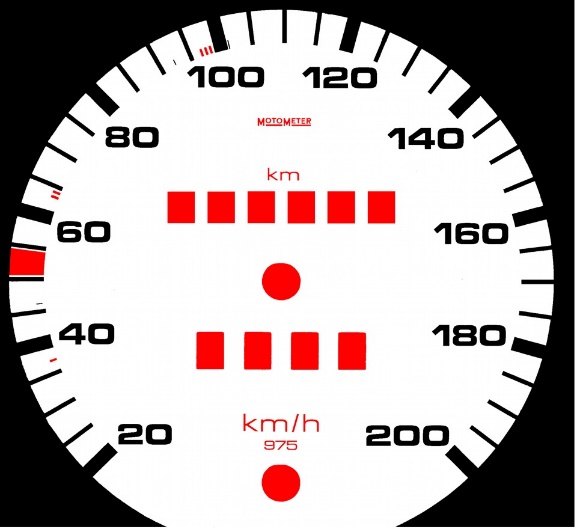 Маршрутний лист
Щасливої дороги!
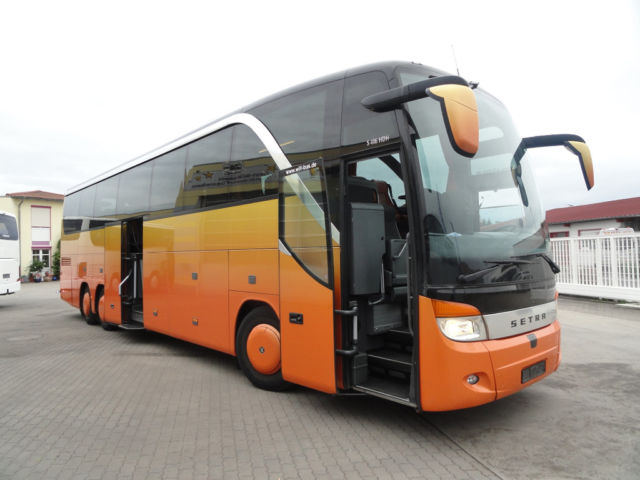 3 Етап «Лімпопо»
Розв’яжіть задачі
Координатний промінь спрямовано вздовж кліток тварин. Довжина одиничного відрізка дорівнює 3м і відповідає довжині клітки. Клітка мавпи знаходиться в т.М (37), а лева в т. L (40). Яка довжина відрізка МL?
Кролик Кеша стрибає вздовж координатного променя. За один стрибок він переміщається на три одиничних відрізки праворуч. За скільки стрибків він з т. Q (98) потрапить в т. А (113).
На координатному промені клітка з тигром знаходиться в точці        Т(12), а ведмедя в точці V (17). Довжина відрізка ТV = 25 см. Знайдіть довжину одиничного відрізка цього координатного променя?
Клітка Лами (L) розміщена на координатному промені ліворуч на 38 одиничних відрізків від клітки Зубра,що знаходиться в       т.  Z (398). А клітка страуса (S) на 32 одиничних відрізки праворуч від Z(398). Знайдіть координати точок L і S.
СІРИЙ ВОВК
Полярний вовк
Білий тигр
Лев
Ведмідь                                           Лама
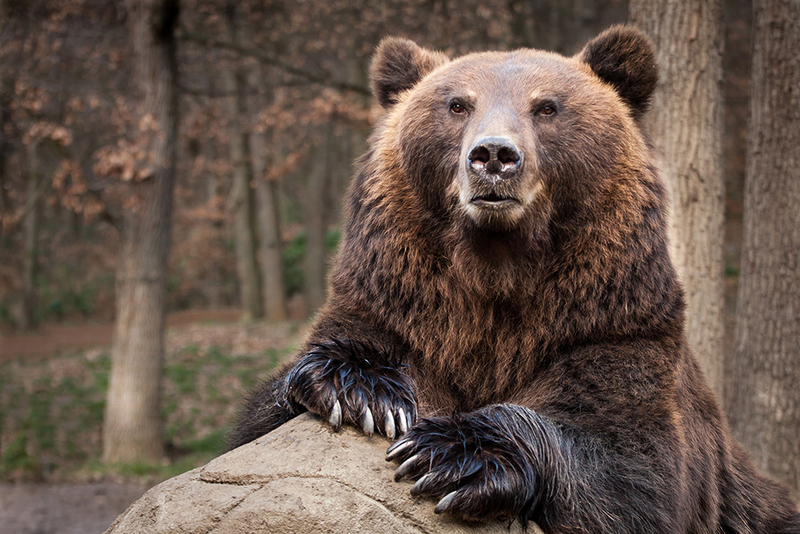 4 Етап «Оскар»
Розв’яжіть задачі
1 Варіант
Двоє дельфінів ласували рибкою. Перший з’їв на 3 рибини більше, ніж другий. Скільки рибок з’їв кожен дельфін, якщо разом вони з’їли 75 рибин?

2 Варіант
Вага другого дельфіна у 4 рази більша за вагу першого дельфіна. Яка вага кожного дельфіна, якщо обидва разом важать 175 кг.
Святкове шоу дельфінів
Відпочинок у лісі
Домашнє завдання
§ 16 - §19.
Розв’язати задачі 5, 11 (стор. 111)
Дякую за урок!
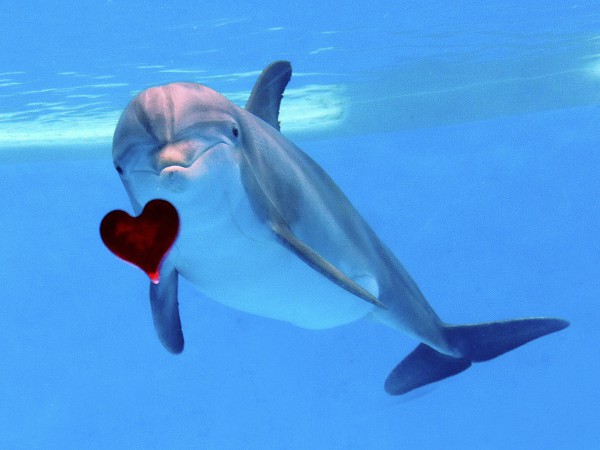